رو خوانی درس سیزدهم فارسی چهارم توسط سارا تقی پور چهارم سدنا
صوت شعر لطف حق 
با تشکر از توجه شما
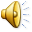